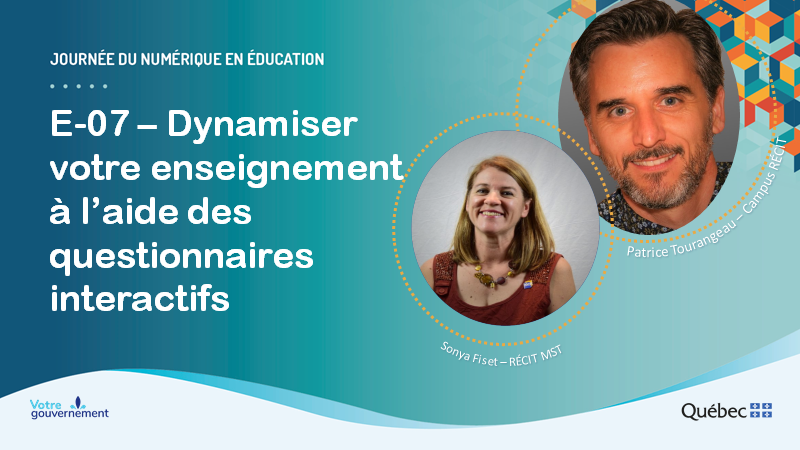 bit.ly/jne5nov21
Cette présentation est mise à disposition, sauf exception, selon les termes de la Licence Creative Common.
[Speaker Notes: Présentation https://bit.ly/jne5nov21]
Plan de la rencontre
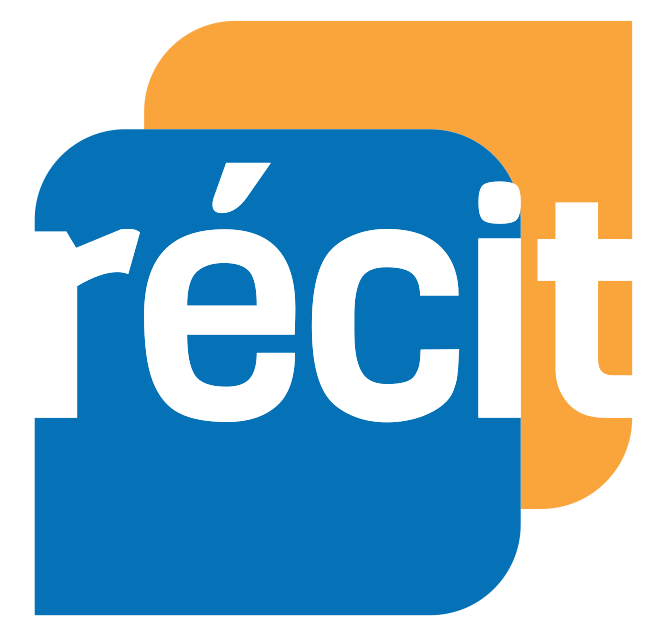 Bienvenue!
Dynamisez votre enseignement à l’aide des QI
Préparation 
Réalisation
Intégration
Badge de participation
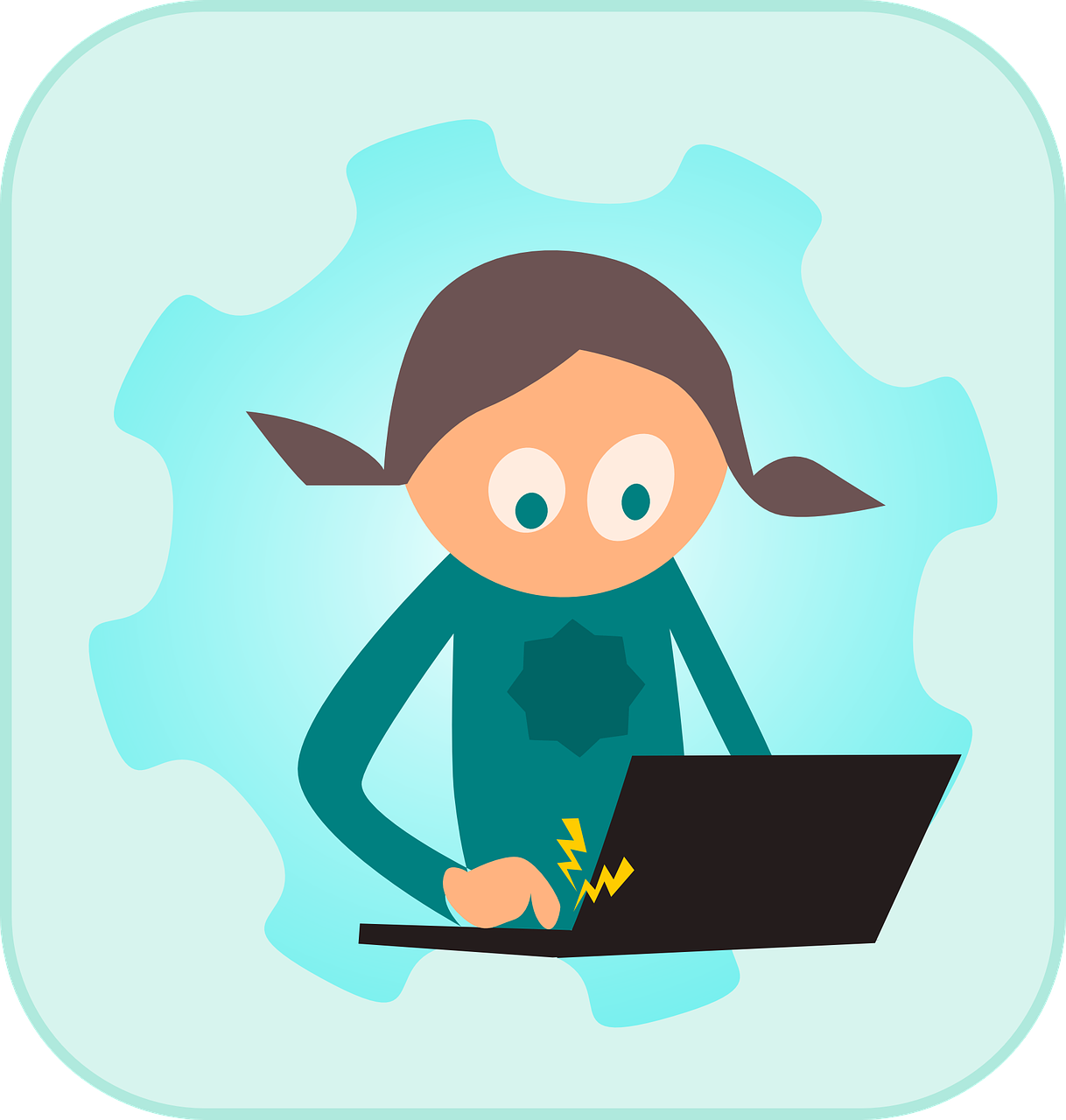 bit.ly/jne5nov21
Cette présentation est mise à disposition, sauf exception, selon les termes de la Licence Creative Common.
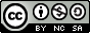 2
2
[Speaker Notes: https://bit.ly/jne5nov21]
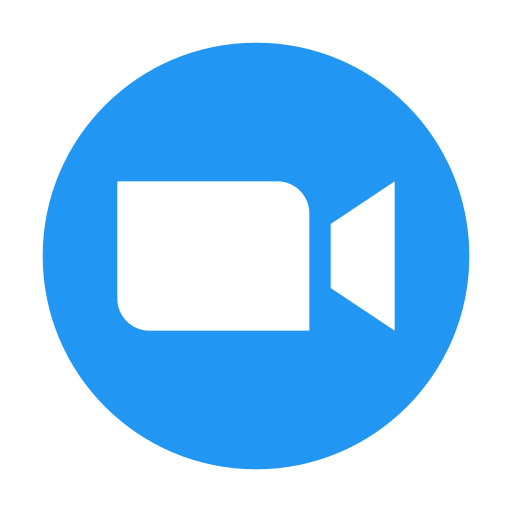 Petites astuces de
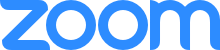 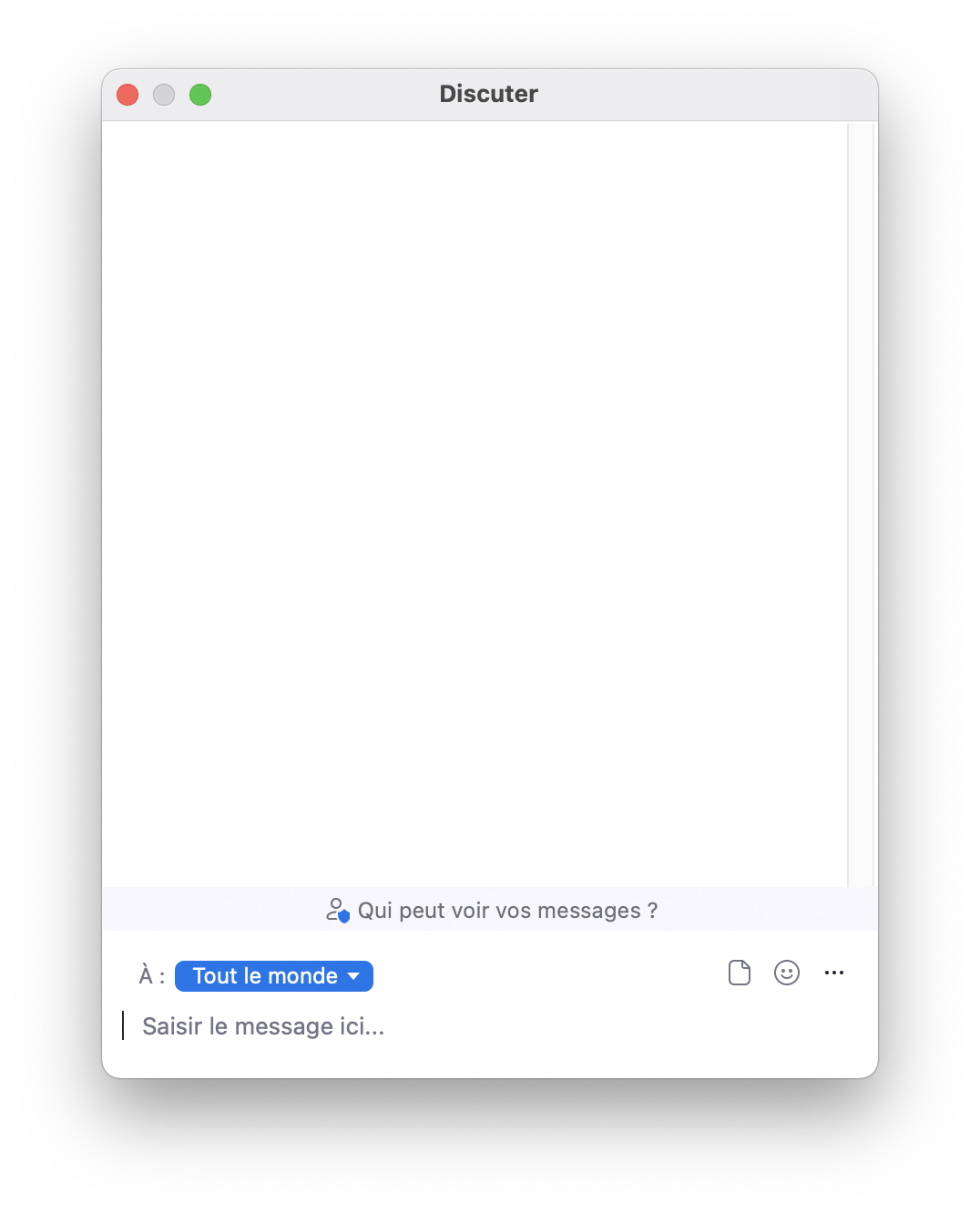 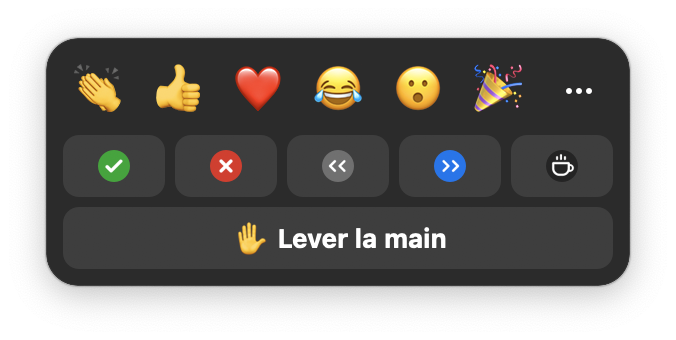 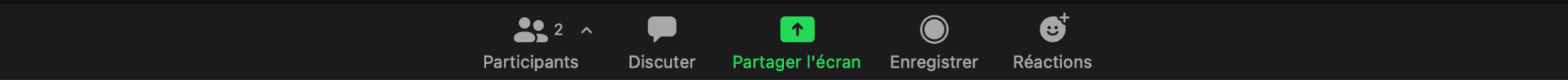 Accéder à l’autoformation
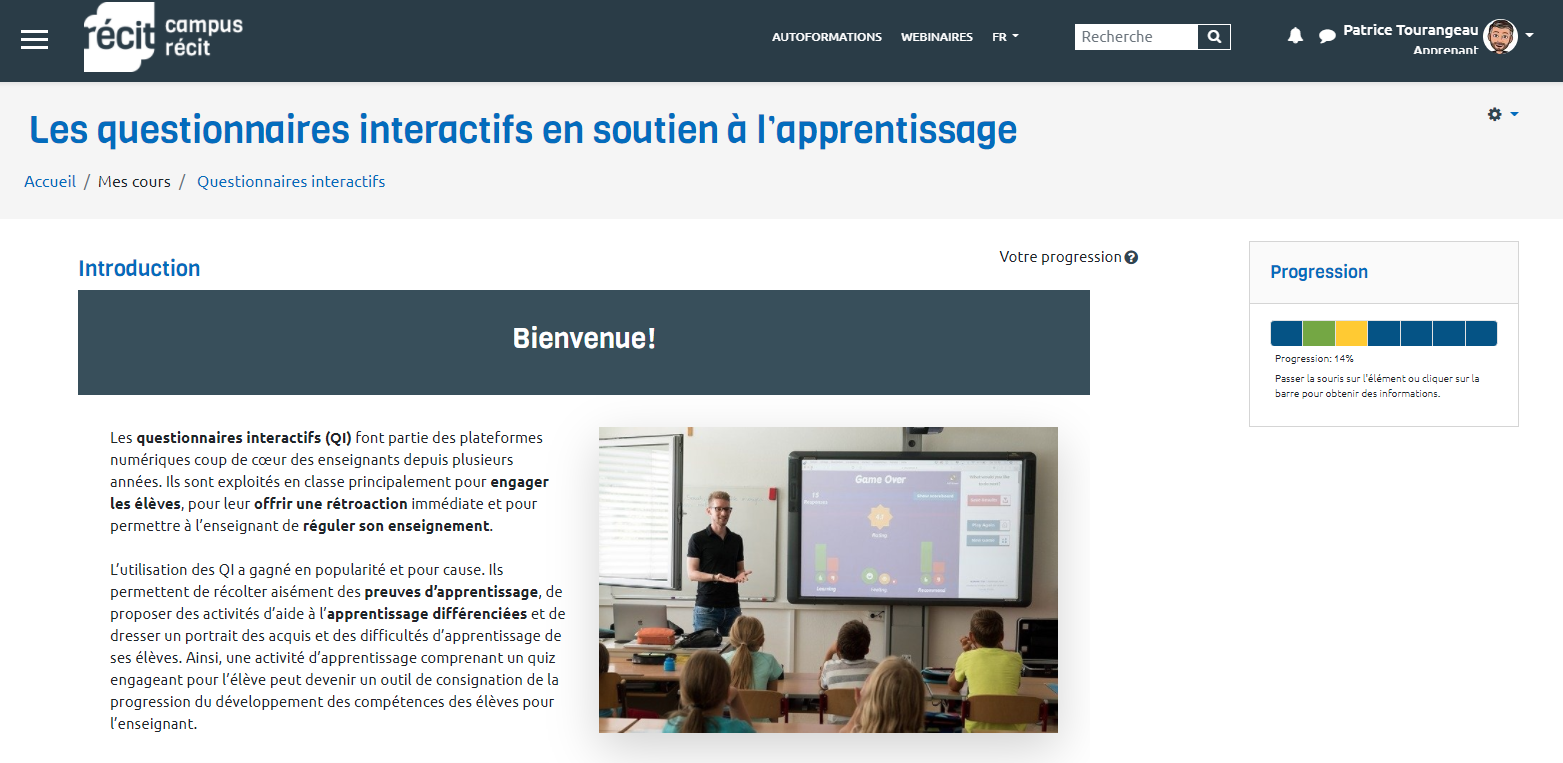 Lien vers l’autoformation
4
[Speaker Notes: Lien à partager dans le clavardage: https://campus.recit.qc.ca/course/view.php?id=342]
Connexion à Campus RÉCIT
Types
Avantages
Avoir le suivi de progression
Faire les tests
Écrire dans les forums
Émettre des commentaires
Demander des badges
Etc.
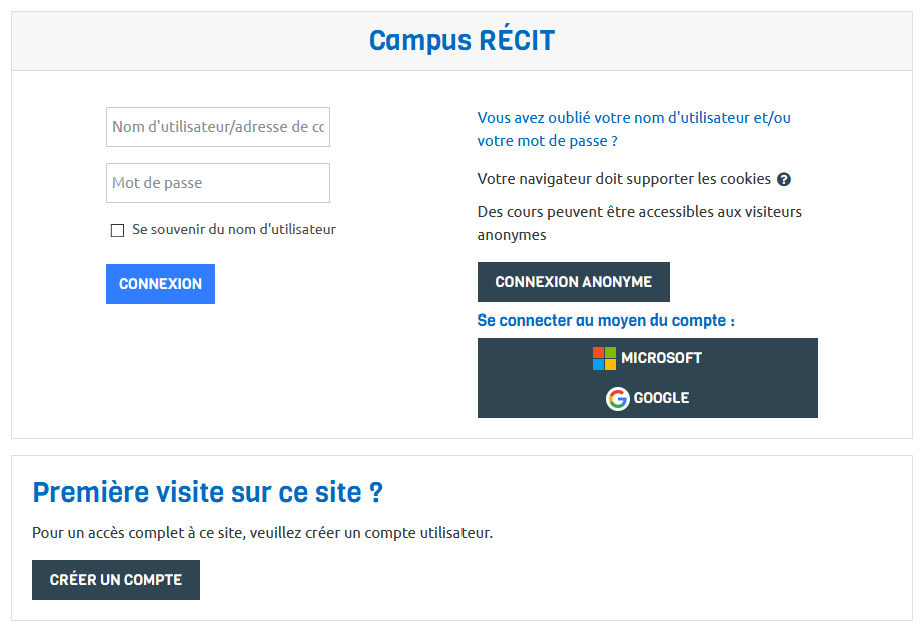 connexion anonyme
Avec une connexion tierce
Par formulaire
5
[Speaker Notes: https://campus.recit.qc.ca/enrol/index.php?id=342]
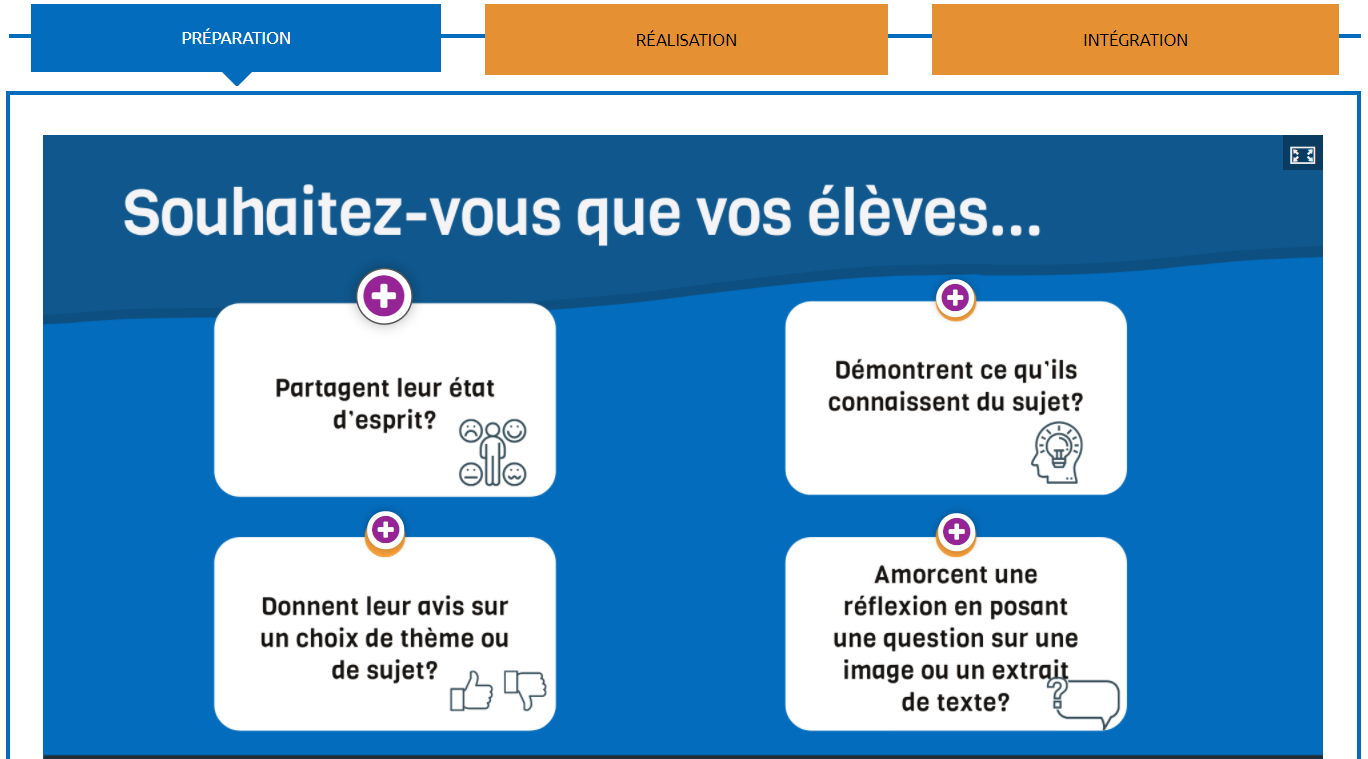 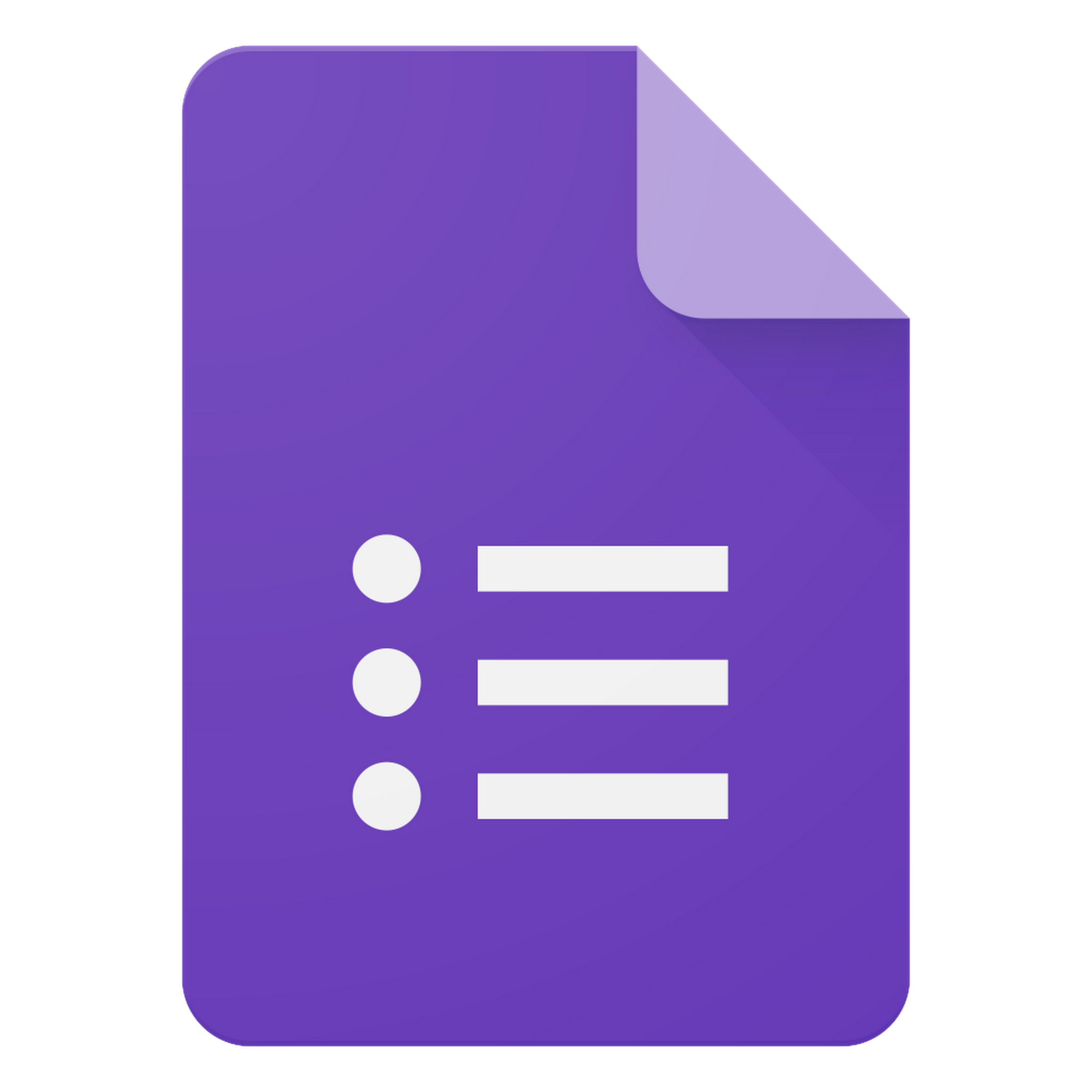 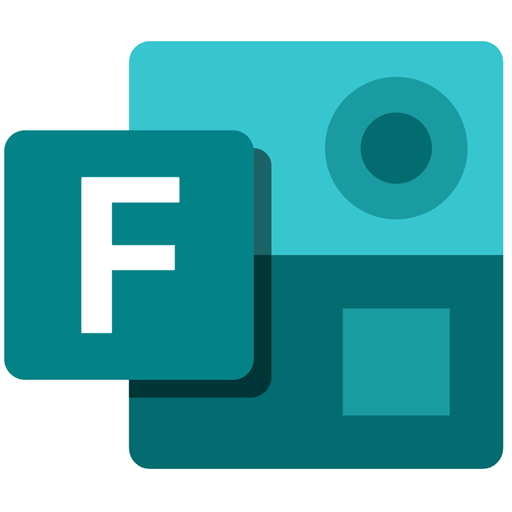 6
[Speaker Notes: SF + ÉCRAN PT
Pour identifier QI déjà expérimentés
Microsoft Forms Lien du formulaire à compléter : https://forms.office.com/r/kHQhdRu3zG

Pour partager son état d’esprit
Lien du formulaire à compléter : https://forms.gle/YZ4qnbQ9Beuk5Sgy8]
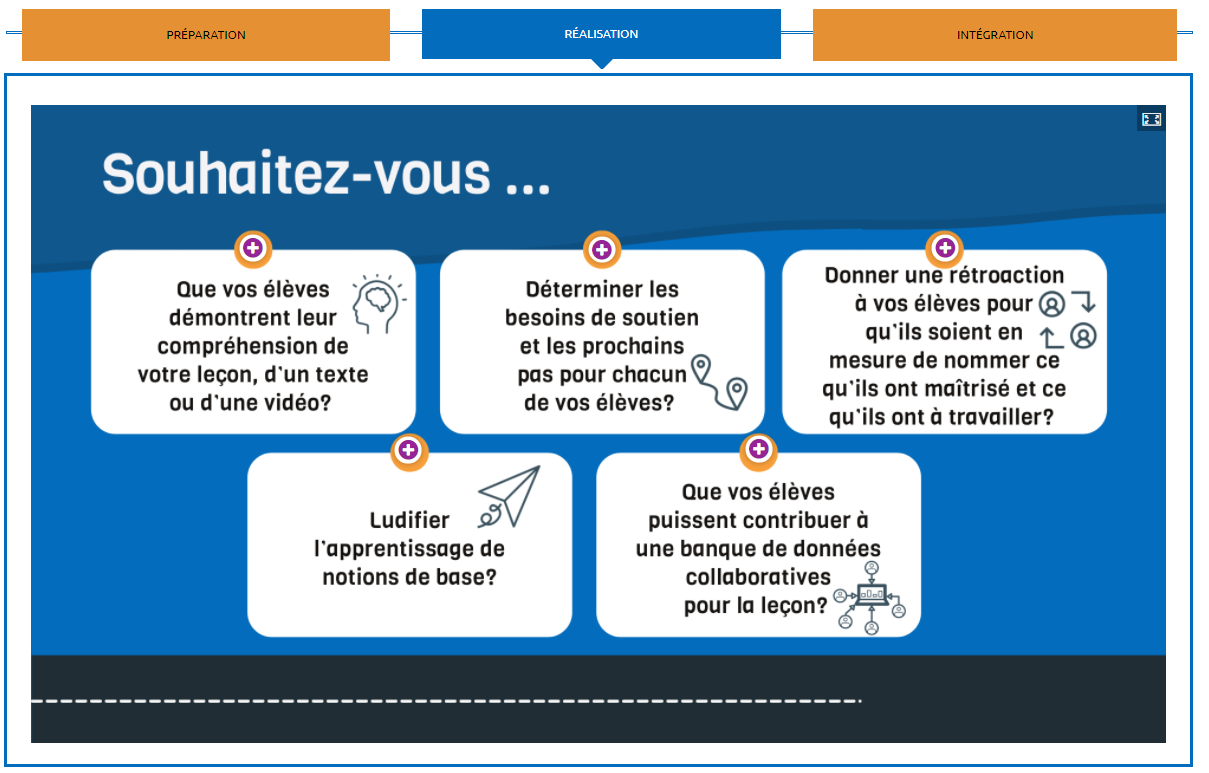 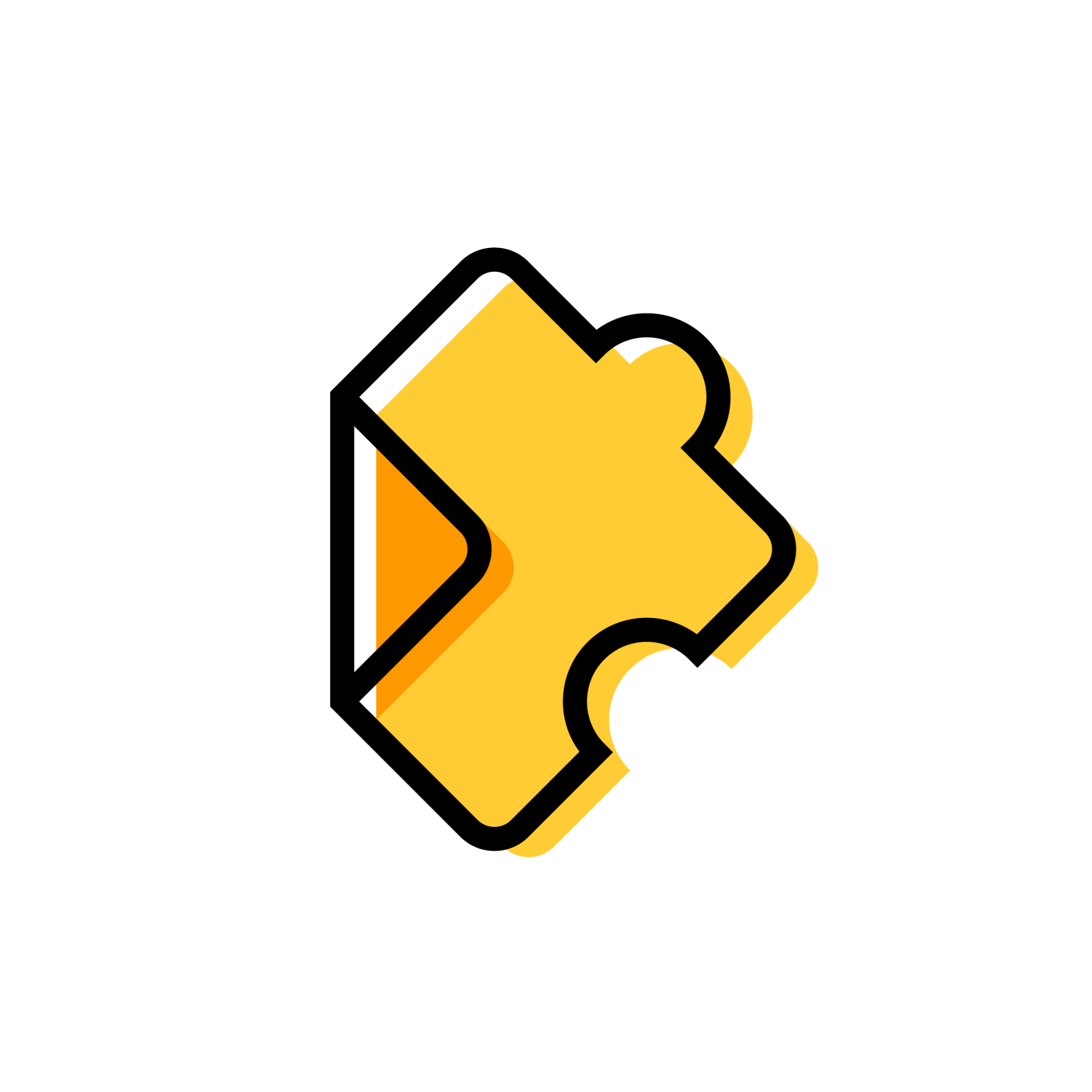 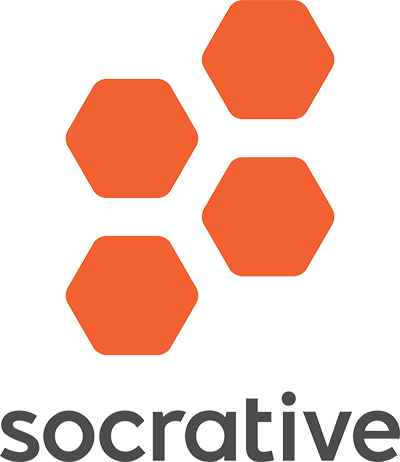 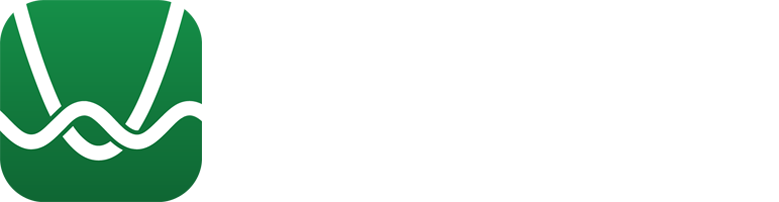 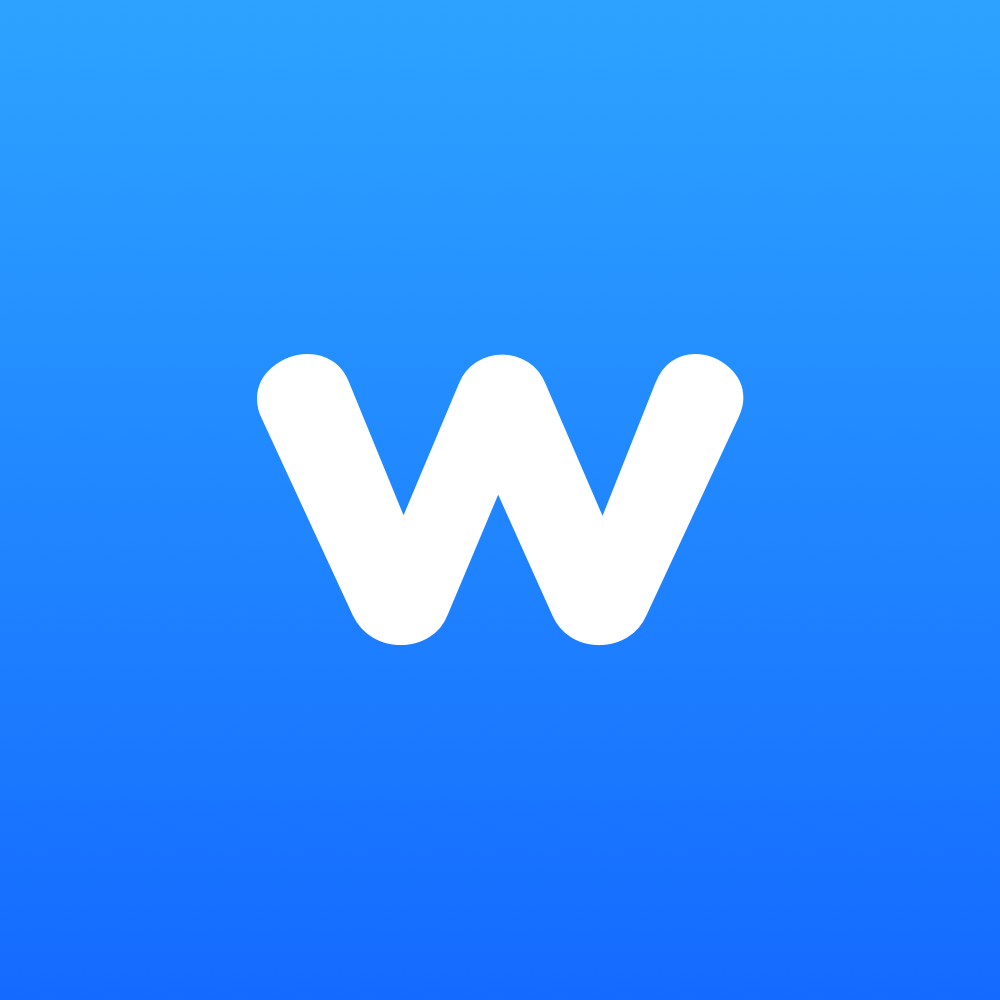 7
[Speaker Notes: SF + écran SF
1- EdPuzzle : ttps://edpuzzle.com/assignments/612cdd56e8317741203715d3/watch
Patrice explique la consigne
2- Wooclap : www.wooclap.com/JNEQI

3- Desmos DÉMO : la compétence numérique : https://student.desmos.com/join/v46cgm?lang=fr 
4- Socrative : https://b.socrative.com/login/student/ (SOCRATIVE SI ON A LE TEMPS)
Nom de la salle 1 : PATRICECAMPUS
Nom de la salle 2 : 5ESONYA 

On veut qu’il retienne que les intentions pédagogiques diffèrent selon la phase du processus d’apprentissage.
Pour dynamiser vos formation, on doit y inclure de l’interactivité sur trois volets:  interactivité avec le formateur, avec lle contenu d’apprentissage et avec les autres apprenants.]
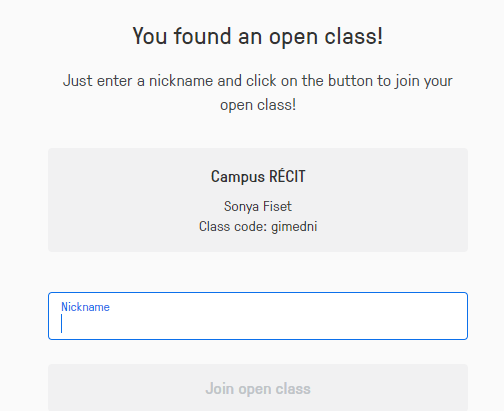 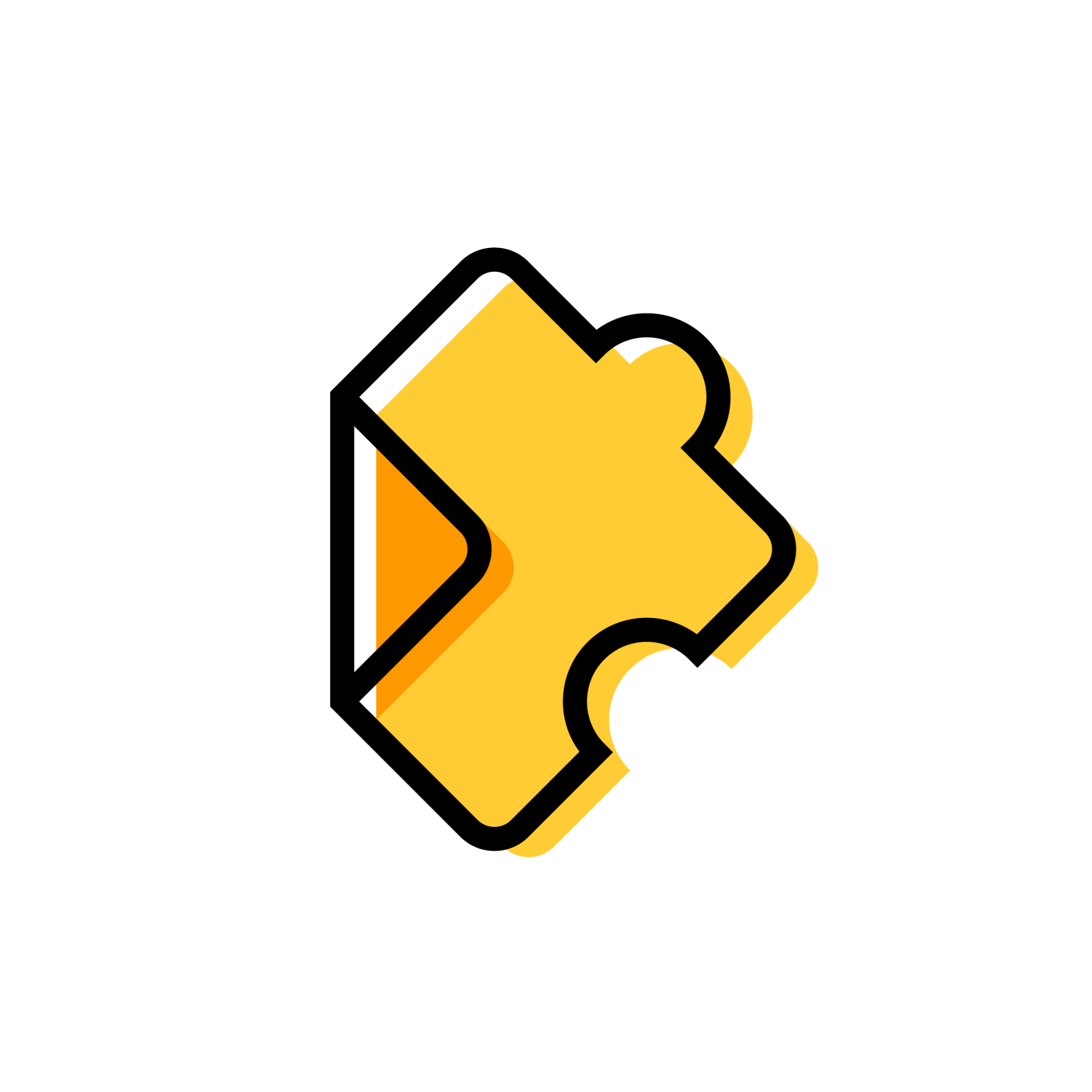 8
[Speaker Notes: SF
1- EdPuzzle : https://edpuzzle.com/assignments/612cdd56e8317741203715d3/watch
Compte Microsoft RÉCIT MST
Chronomètre https://www.online-stopwatch.com/french/full-screen-stopwatch/]
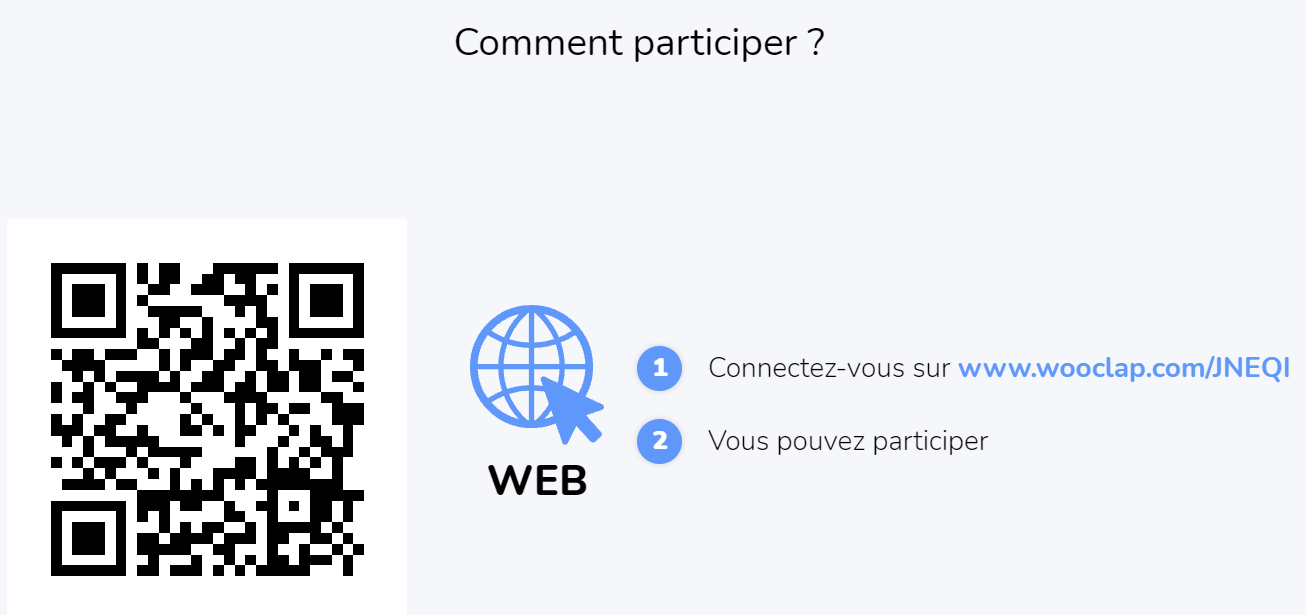 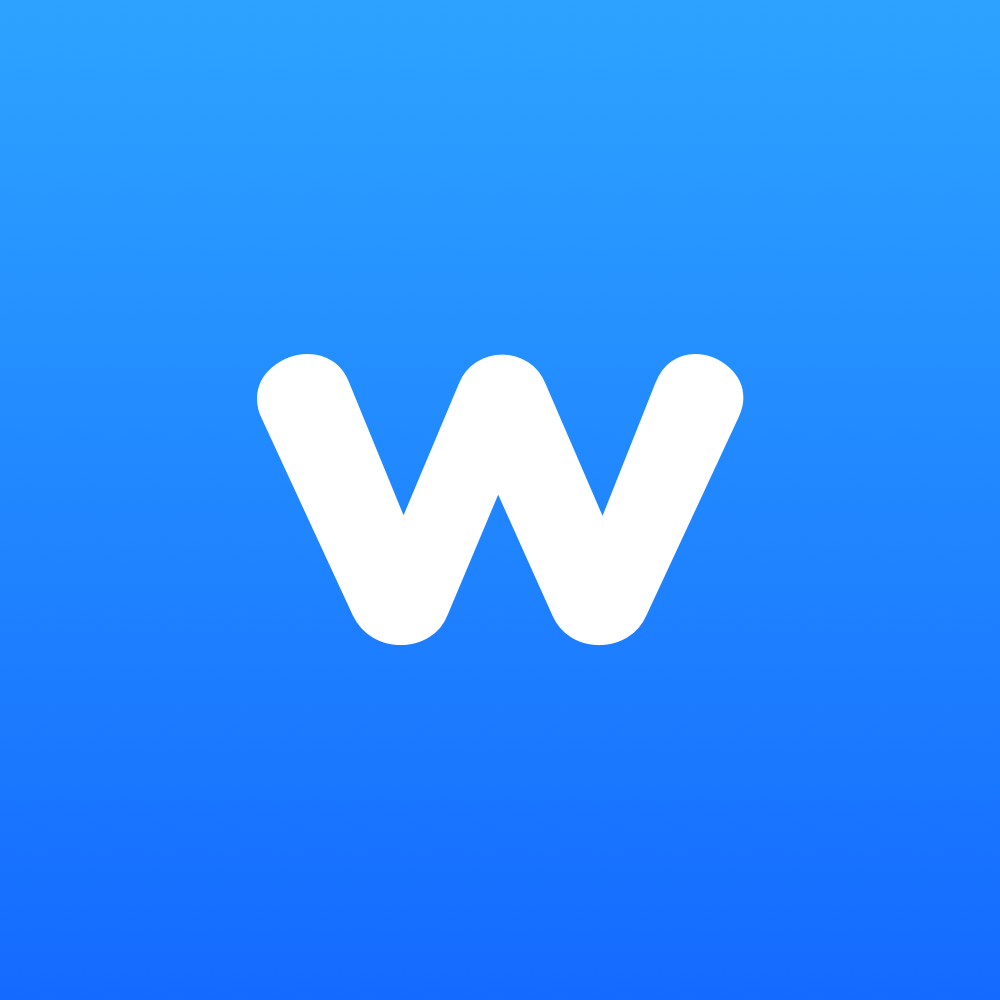 wooclap.com/JNEQI
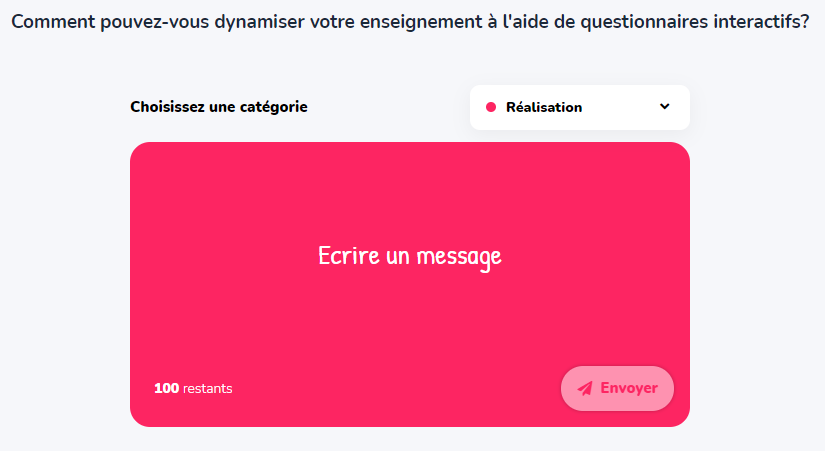 9
[Speaker Notes: SF 
Wooclap : www.wooclap.com/JNEQI 
Ajout de coeur pour aimer des idées déjà présentes
voir en grille ou catégories]
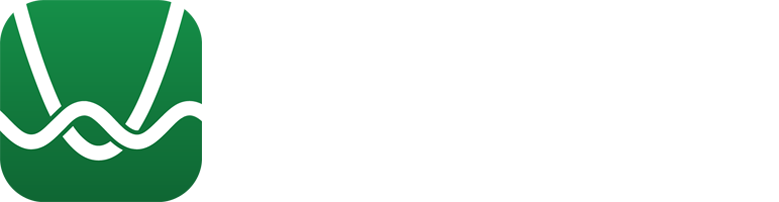 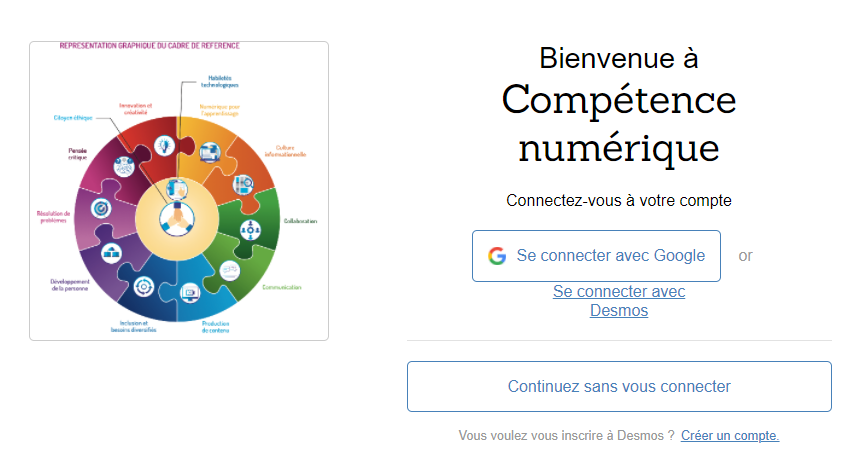 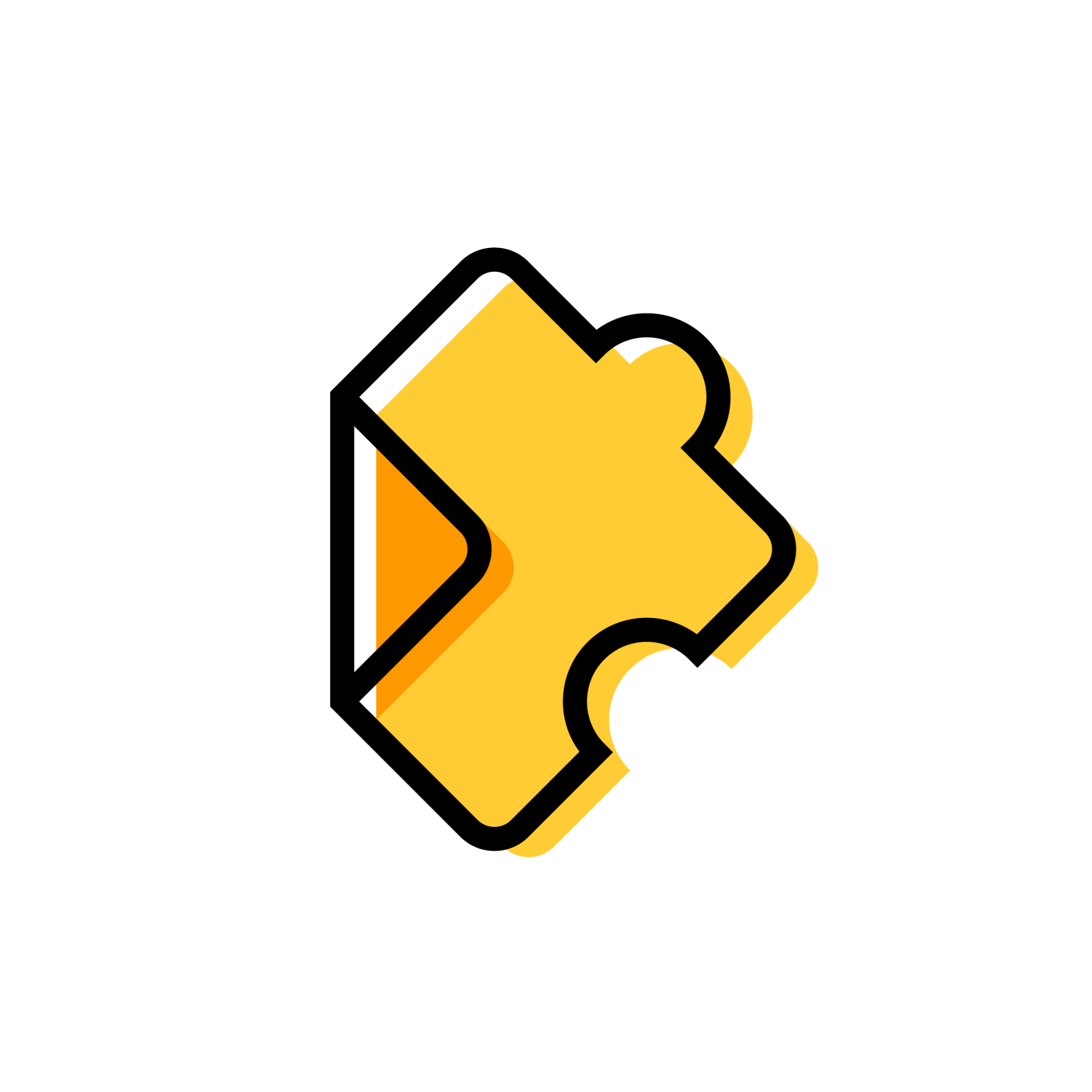 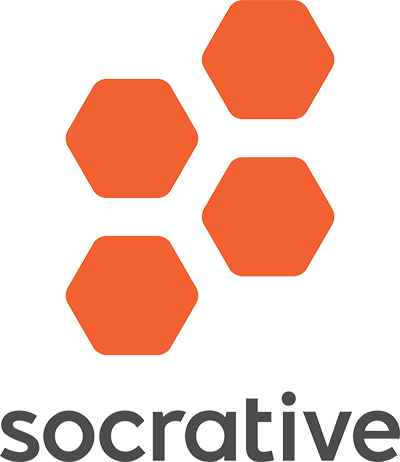 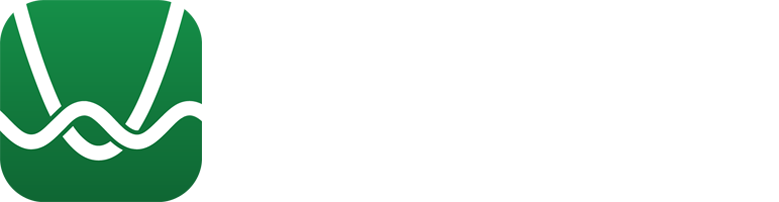 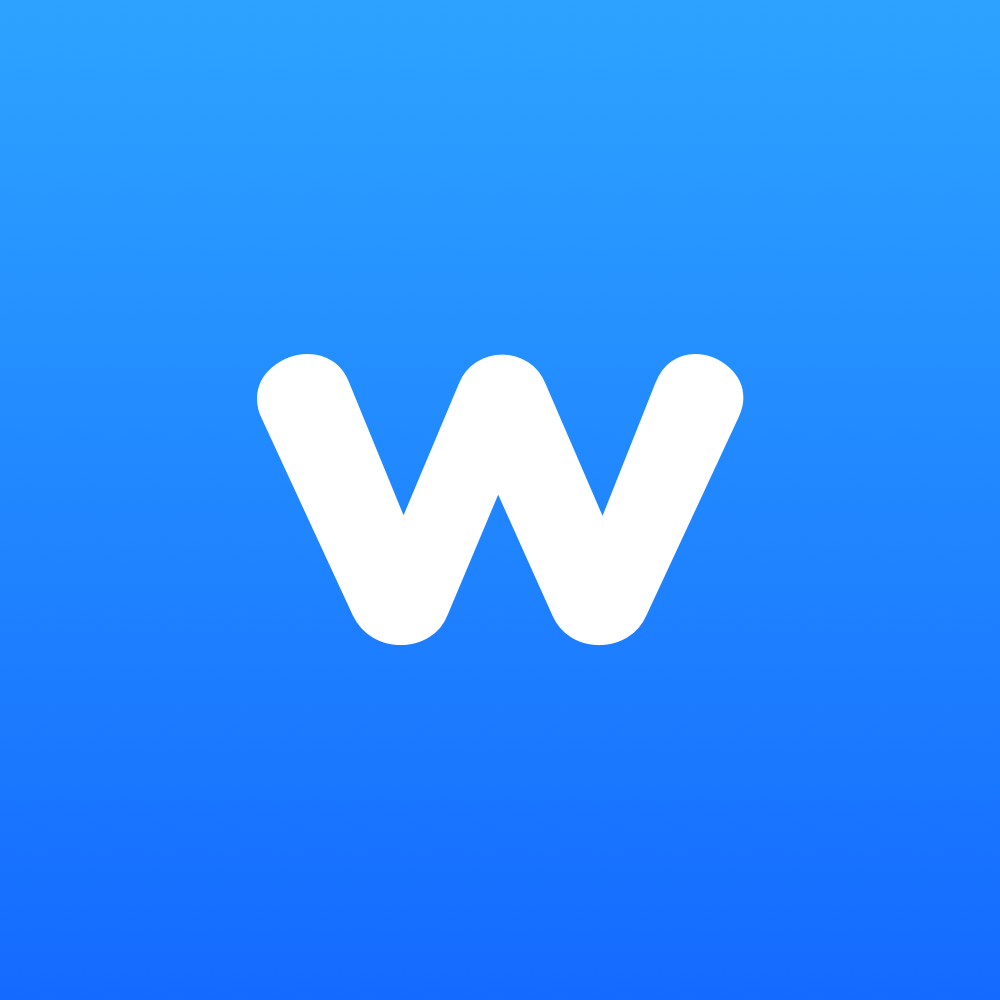 10
[Speaker Notes: SF DÉMO 
Desmos : la compétence numérique : https://student.desmos.com/join/v46cgm?lang=fr]
1. Inscrire le nom d’une salle
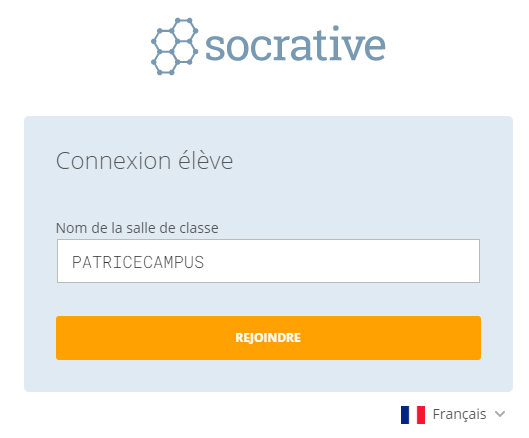 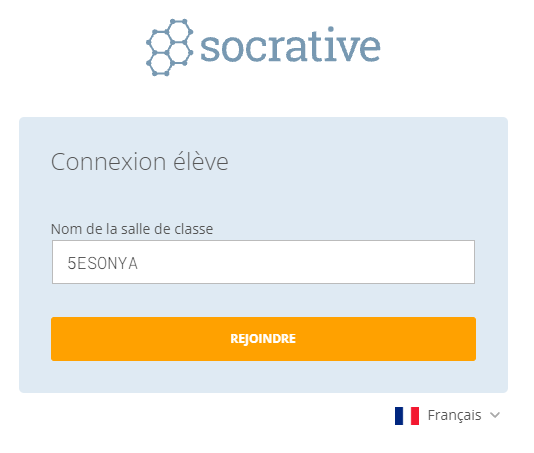 Noms de famille de A à L
Noms de famille de M à Z
5ESONYA
PATRICECAMPUS
2. Inscrire votre prénom
11
[Speaker Notes: PT + écran PT si le temps le permet
4- Socrative : 
https://b.socrative.com/login/student/
Nom de la salle: PATRICECAMPUS
Nom de la salle: 5ESONYA
Lettre du nom de famille de A à L : PATRICE CAMPUS
Lettre du nom de famille de M à Z : 5ESONYA]
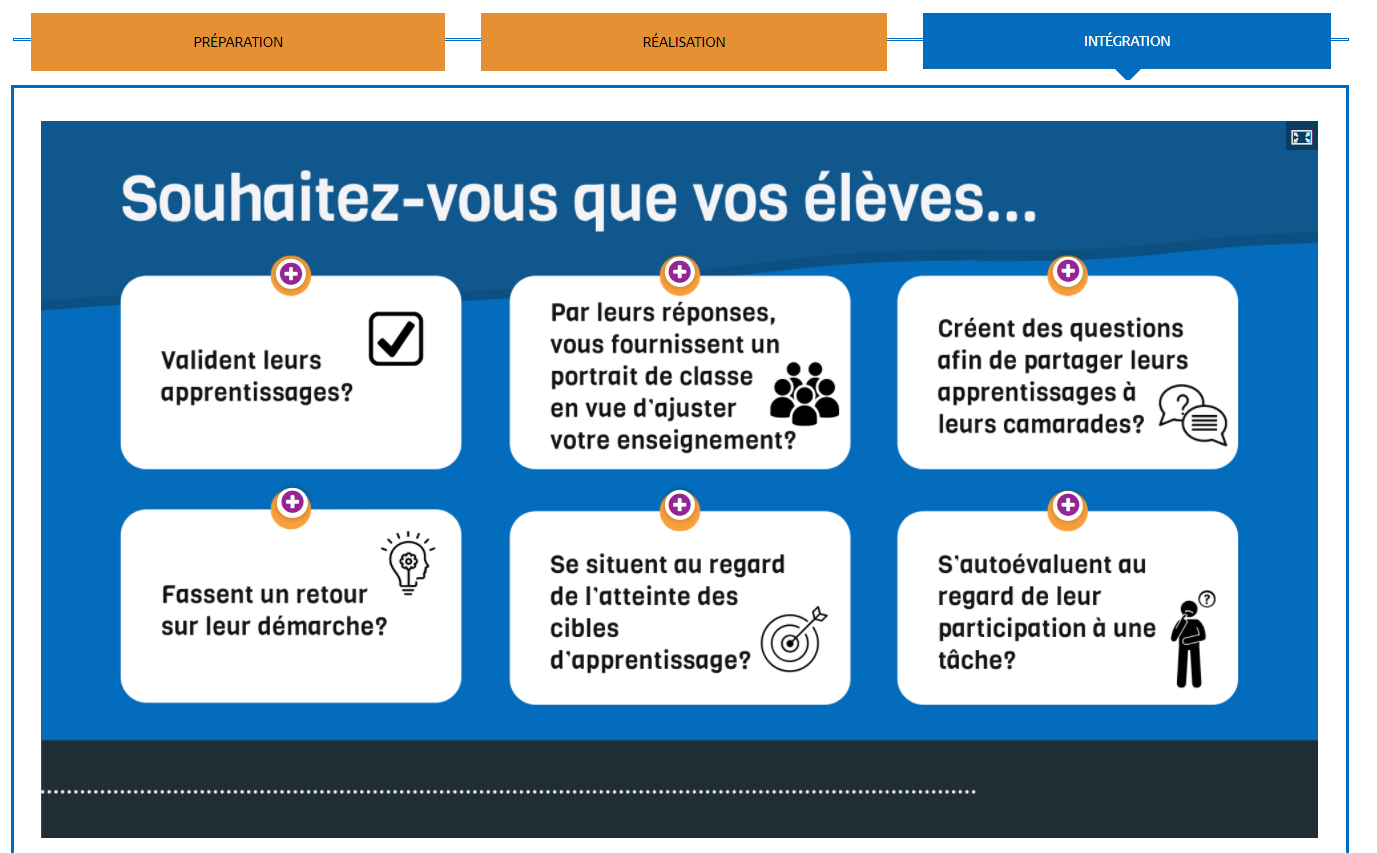 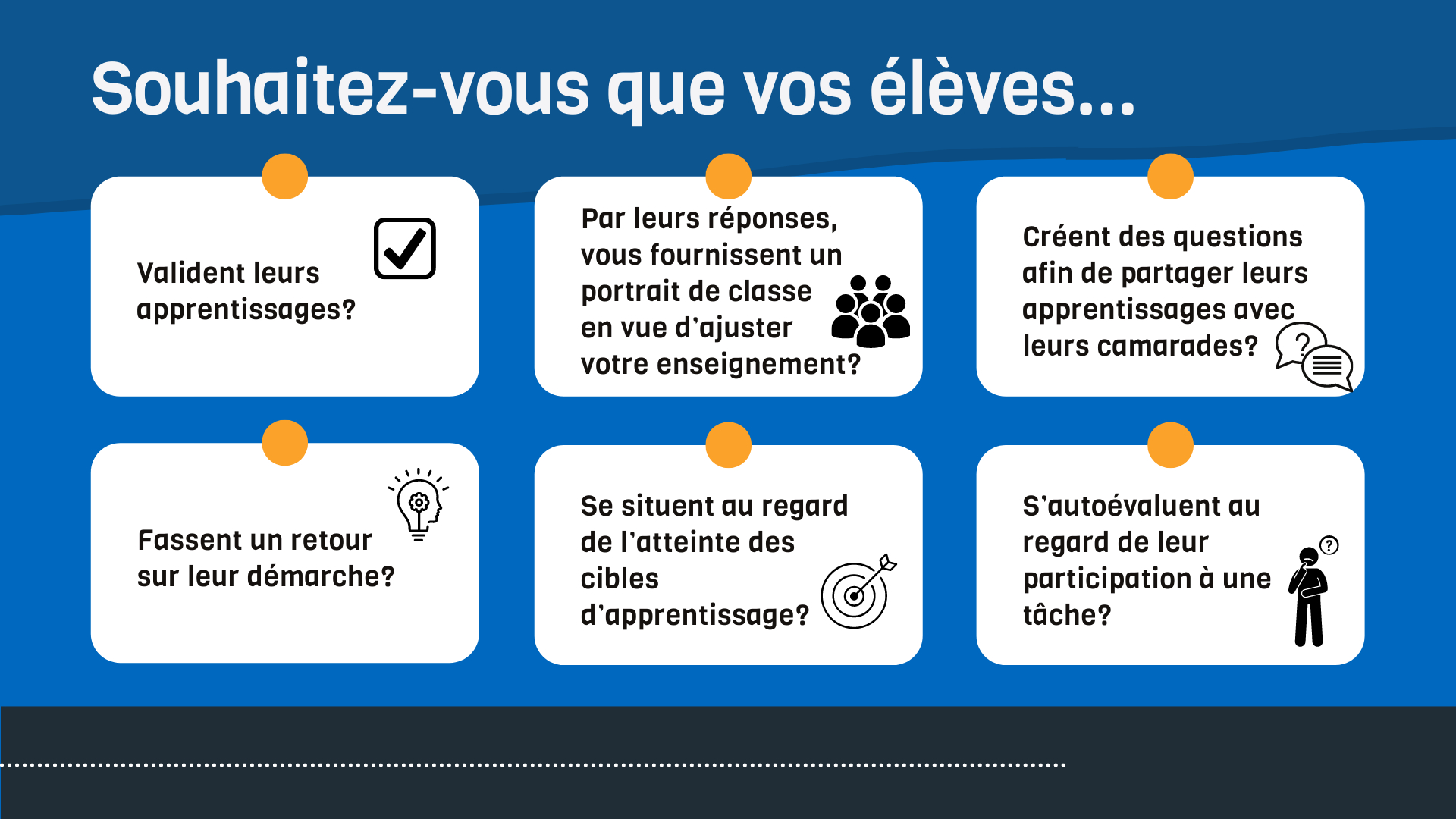 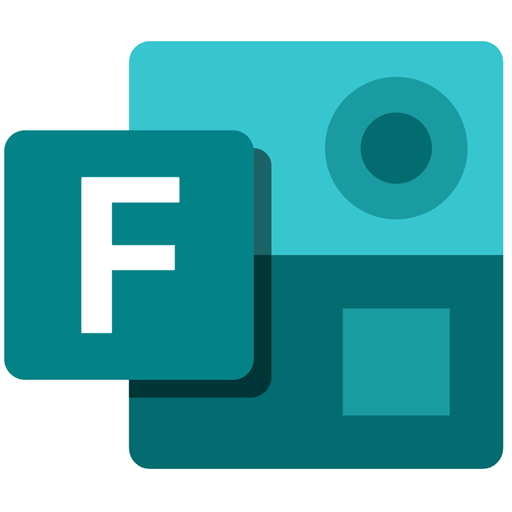 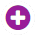 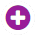 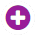 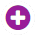 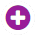 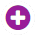 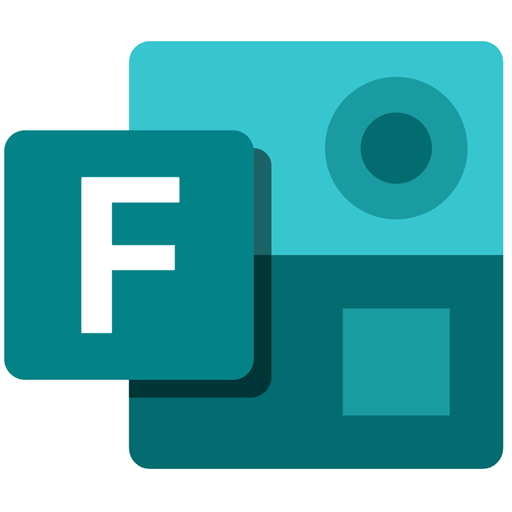 12
[Speaker Notes: SF + écran PT
Questionnaire pour se situer au regard des cibles d’apprentissage de l’atelier : https://forms.office.com/r/Etq69UmMpJ]
Survol sections finales
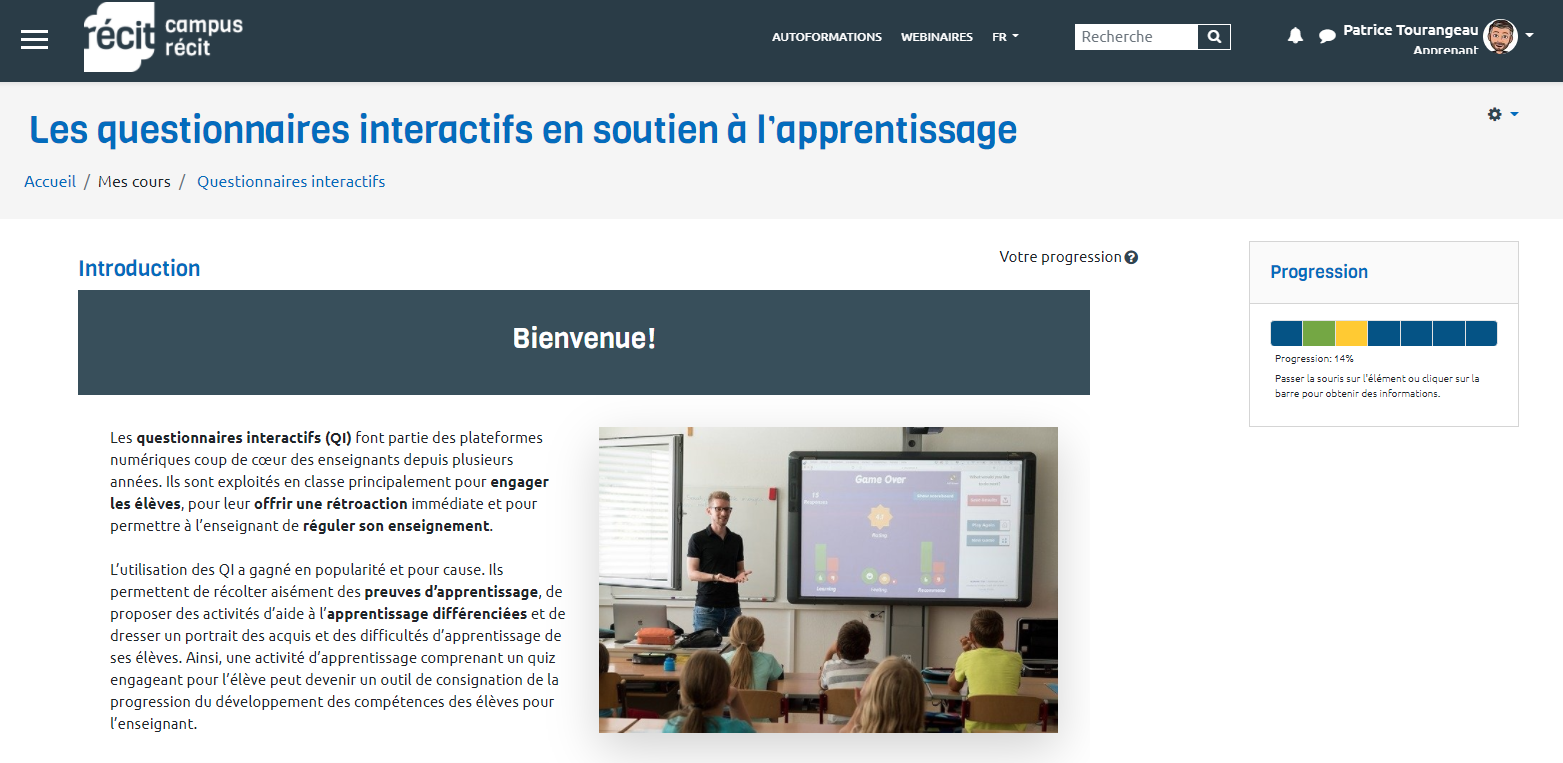 Lien vers l’autoformation
13
[Speaker Notes: PT
Lien à partager dans le clavardage: https://campus.recit.qc.ca/course/view.php?id=342]
Obtenez votre 
badge de participation
1- Créer un compte sur le Campus RÉCIT
2- S’inscrire à ce cours. 
3- Pour l’attribution du badge                 « Participation », cliquer sur ce lien.
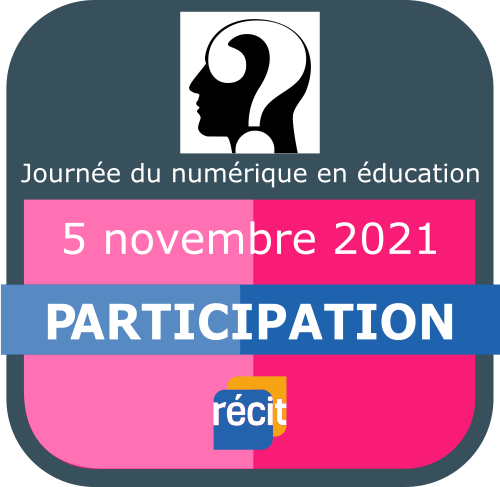 14
14
[Speaker Notes: SF
Lien du cours : 
https://campus.recit.qc.ca/course/view.php?id=342 

Lien pour obtenir le badge : 
https://campus.recit.qc.ca/mod/page/view.php?id=11980 
LEQUEL UTILISE-T-ON?
https://campus.recit.qc.ca/mod/page/view.php?id=12172
https://bit.ly/jne2021-E7]
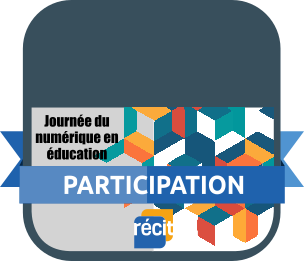 Obtenir un badge de participation – atelier E7
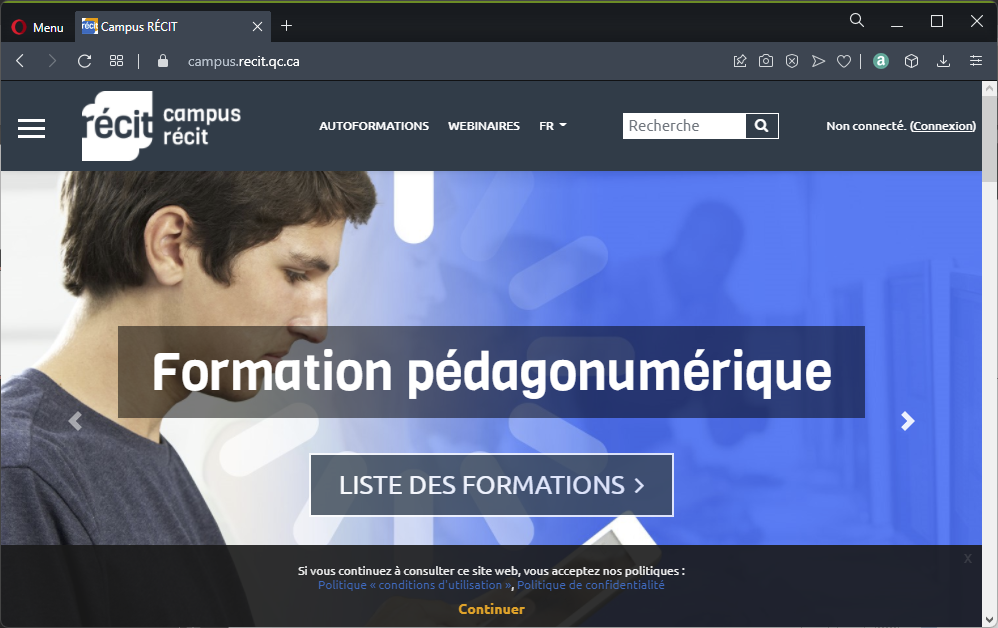 2
Aller à campus.recit.qc.ca.
Ouvrir la page de connexion.
Choisir le lien Microsoft ou Google.
Utiliser le lien(ou le code QR).
1
1
2
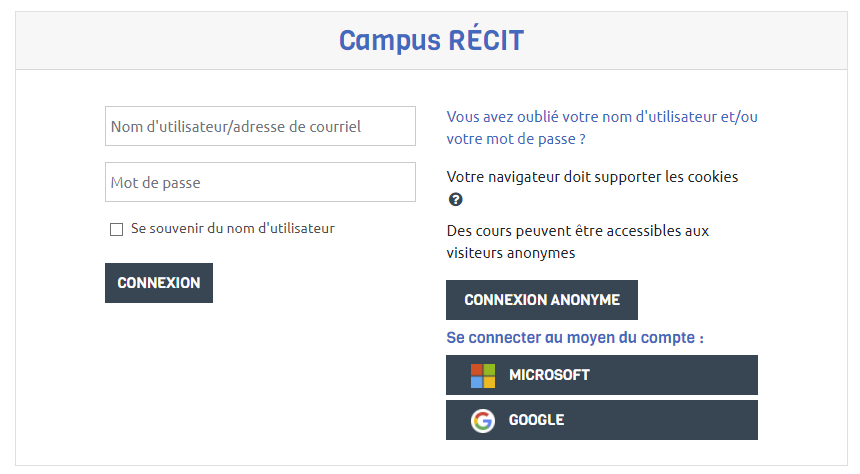 3
4
3
S’il s’agit d’une 1re connexion, entre 3 et 4 :
Identifier l’organisation scolaire.
Accepter les 2 politiques 	(conditions d’utilisation et confidentialité).
A
B
4
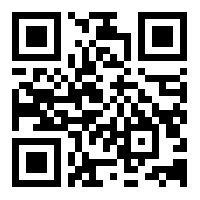 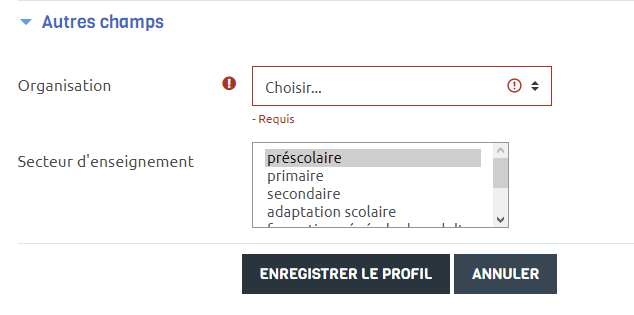 A
bit.ly/jne2021-e7
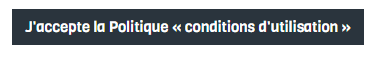 4
B
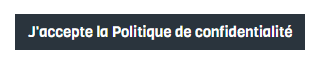 [Speaker Notes: Padlet sur la page de l’événement, 
https://bit.ly/jne2021-e7]
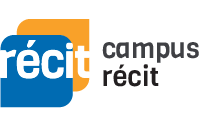 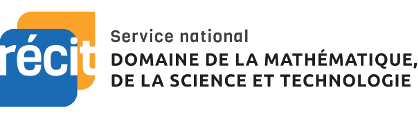 MERCI !
campus@recit.qc.ca
equipe@recitmst.qc.ca
Page Facebook
Twitter
Chaîne YouTube
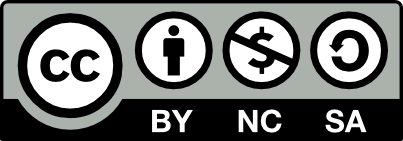 Ces formations du RÉCIT sont mises à disposition, sauf exception, selon les termes de la Licence Creative Commons Attribution - Pas d’Utilisation Commerciale - Partage dans les Mêmes Conditions 4.0 International.
16
[Speaker Notes: Questions ou messsges : campus@recit.qc.ca ou equipe@recitmst.qc.ca
Page Facebook : https://www.facebook.com/recitqc
Twitter : https://twitter.com/recitqc
Chaîne YouTube : https://www.youtube.com/channel/UCxER51fHozZ7fUOaiP4QT-w]